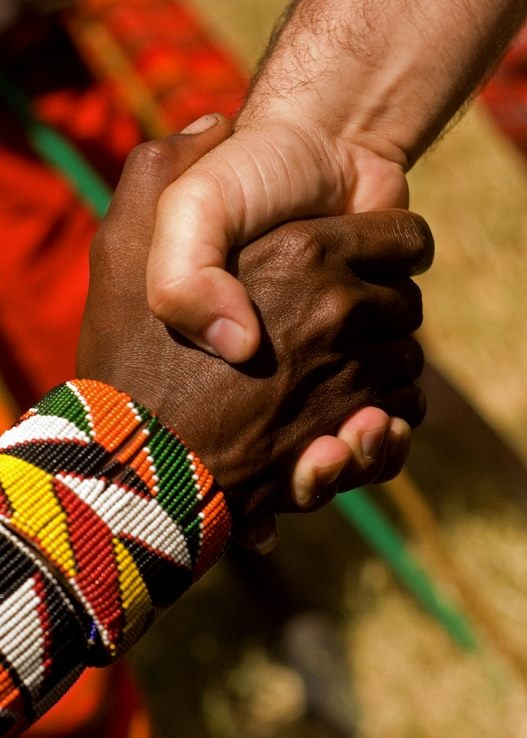 “Accept one another as Christ has accepted you” (Rom 15:7)
Romans 14:1–15:7
Preached by Andrew B. Spurgeon at Crossroads International Church Singapore • cicfamily.comUploaded by Dr. Rick Griffith • Singapore Bible CollegeThousands of files in 44 languages for free at BibleStudyDownloads.org
Theme
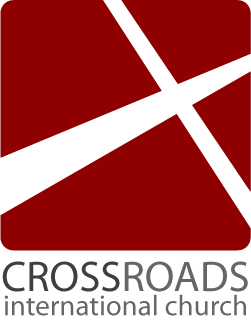 “Accept one another just as Christ has accepted us for the glory of God” (Rom 15:7)
Summary
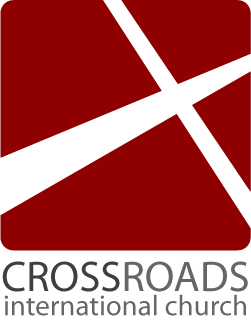 While we were sinners, God demonstrated his love for us by sending his son, Jesus Christ, to die for us. Anyone who believes in him will have salvation. Those who have this salvation have a renewed life—to love one another and to obey the government.
Chapter 14:1—15:7
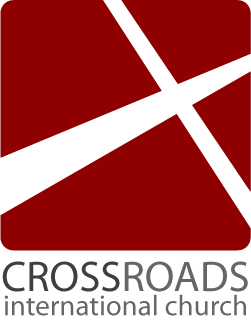 “Accept one another just as Christ has accepted us for the glory of God” (Rom 15:7)
Chapter 14:1—15:7
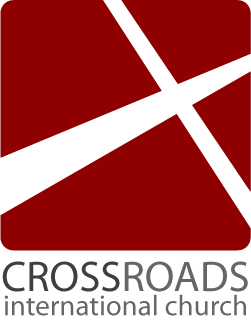 Acceptance

Disputable Matters
Cultural Difference
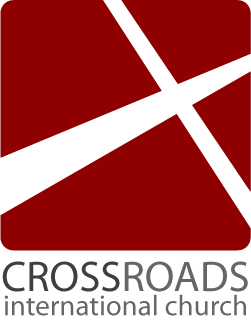 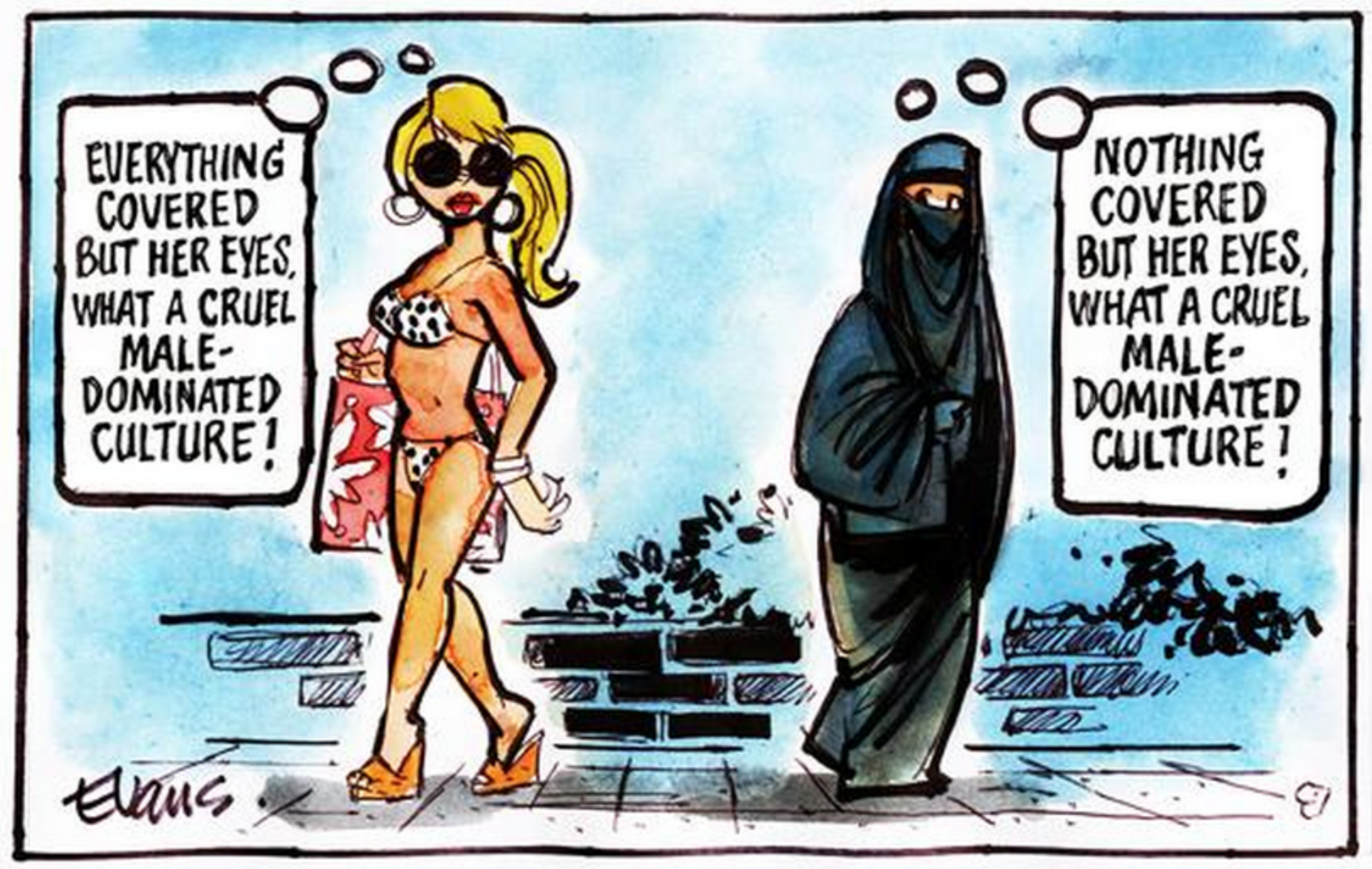 Cultural Difference
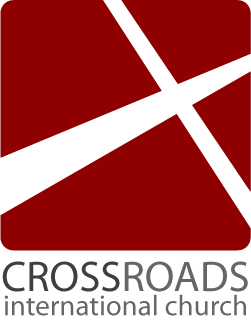 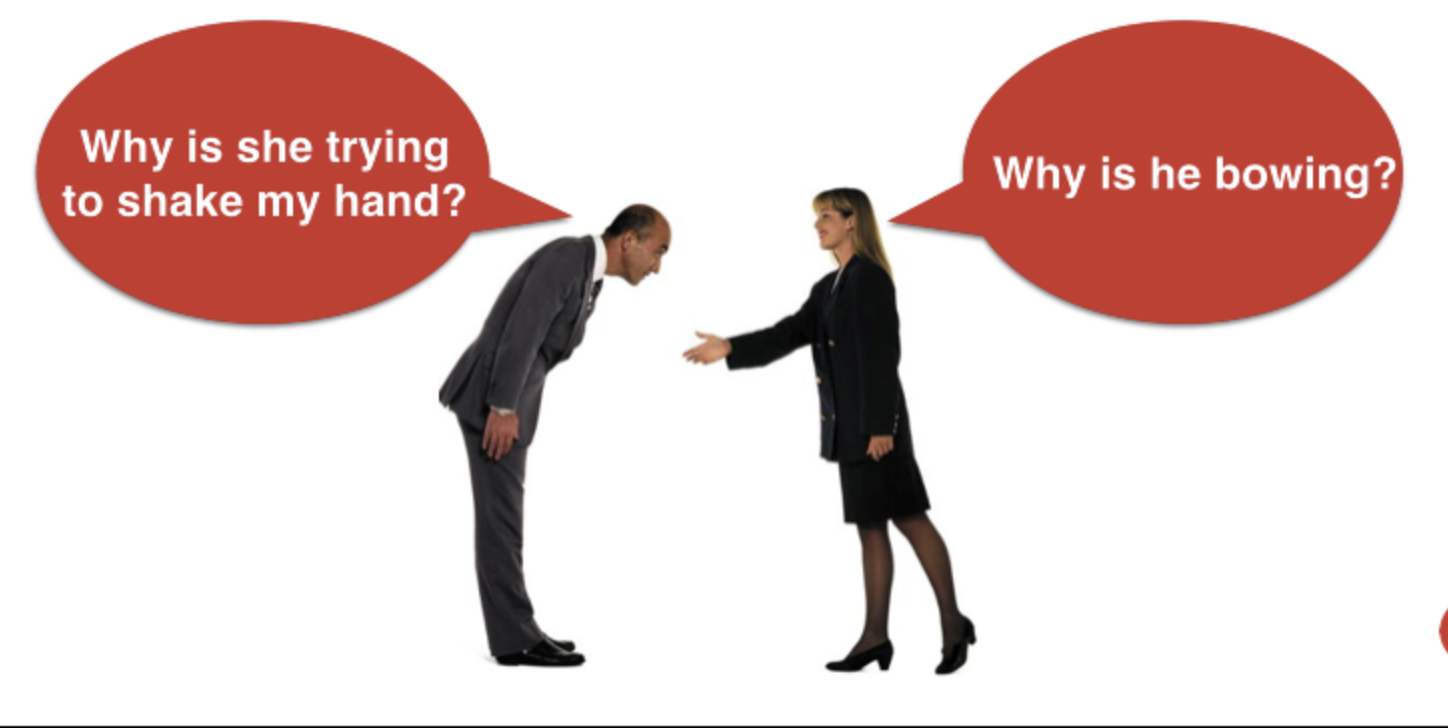 Cultural Difference
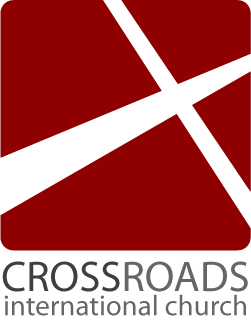 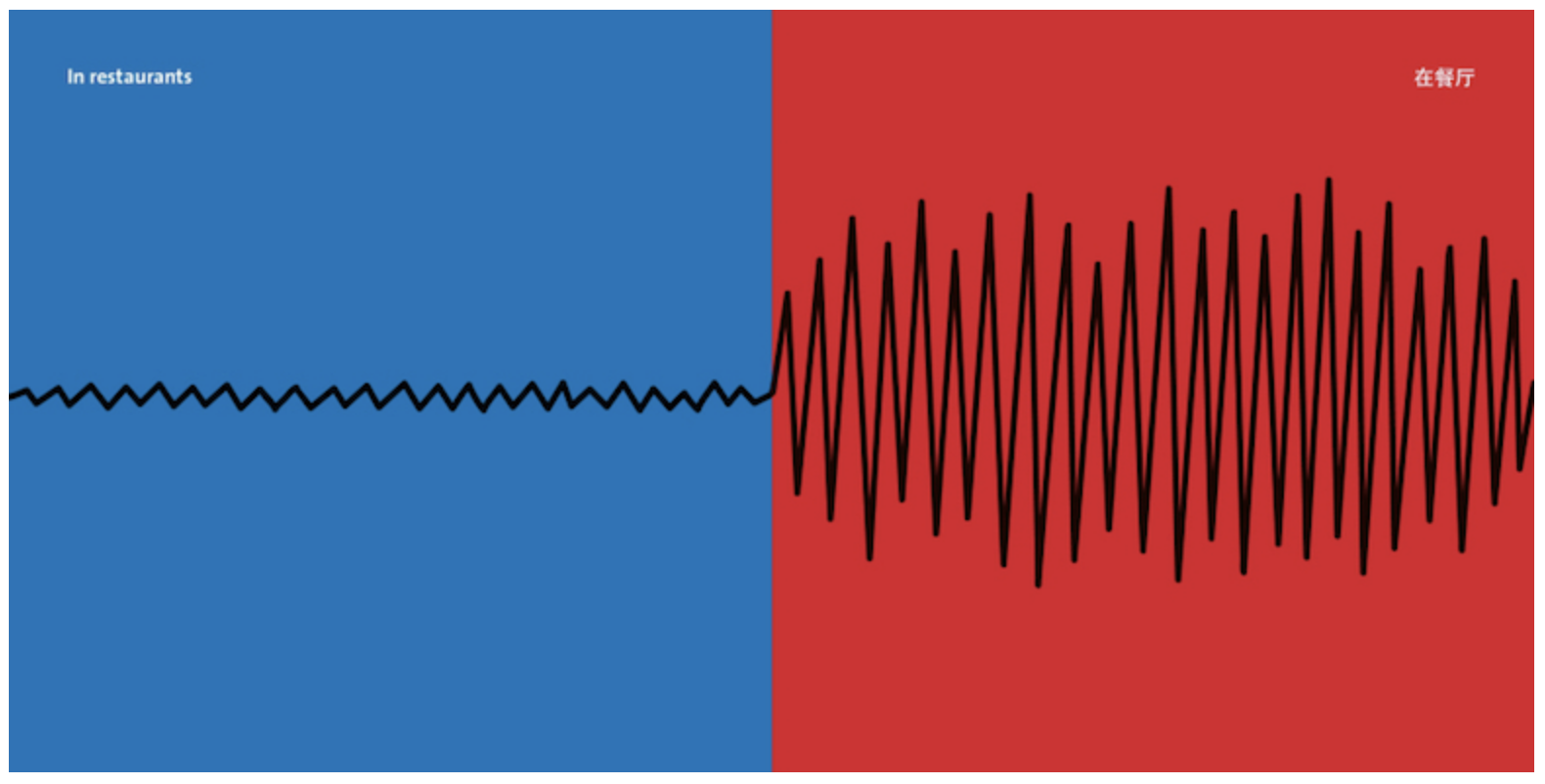 Cultural Difference
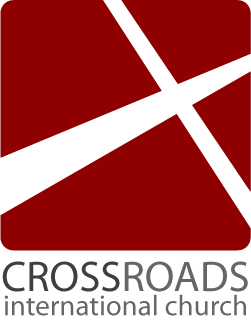 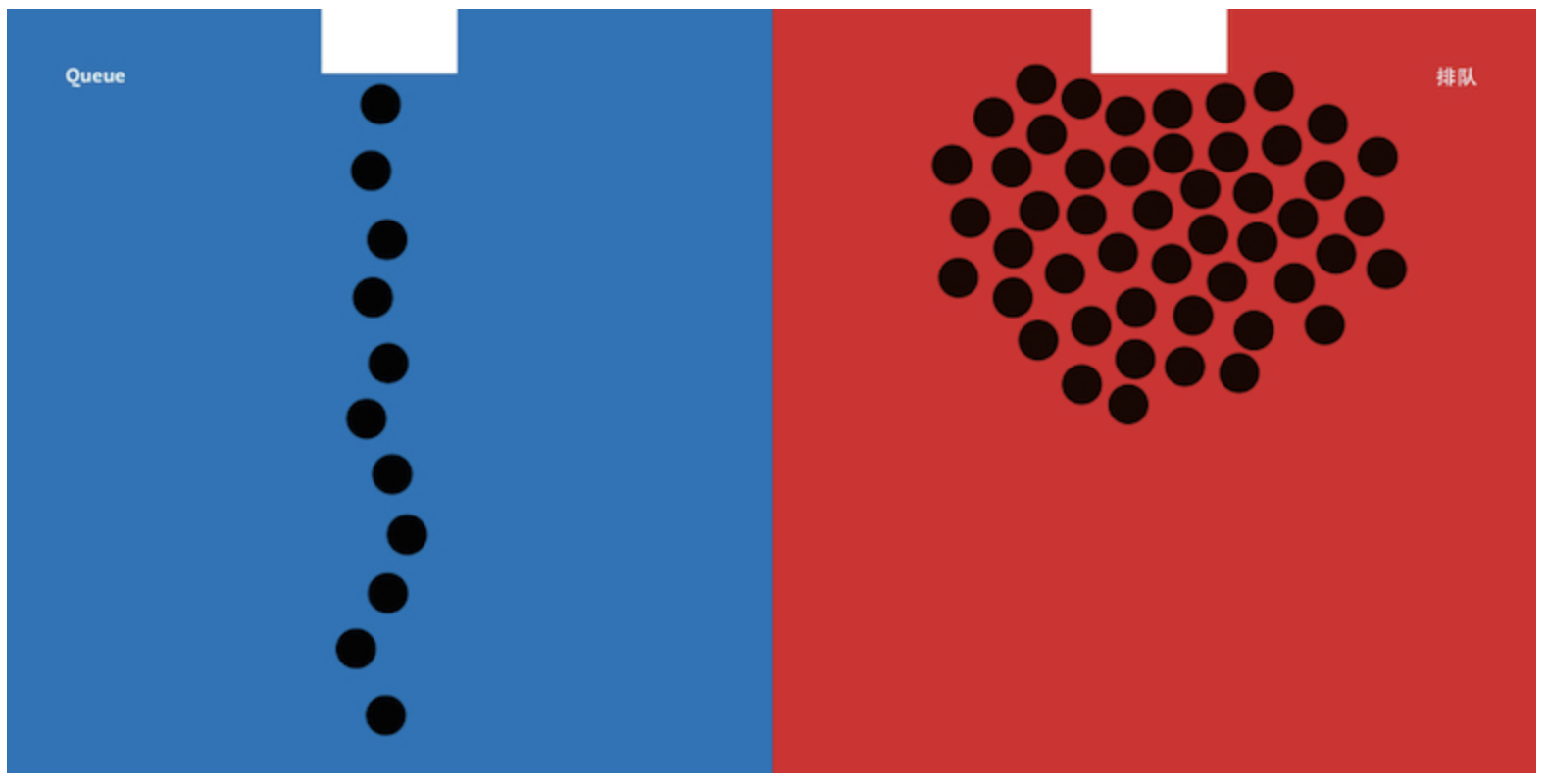 Cultural Difference
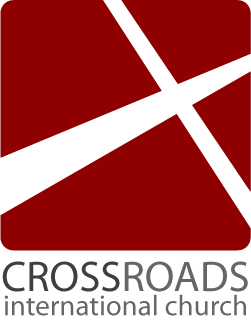 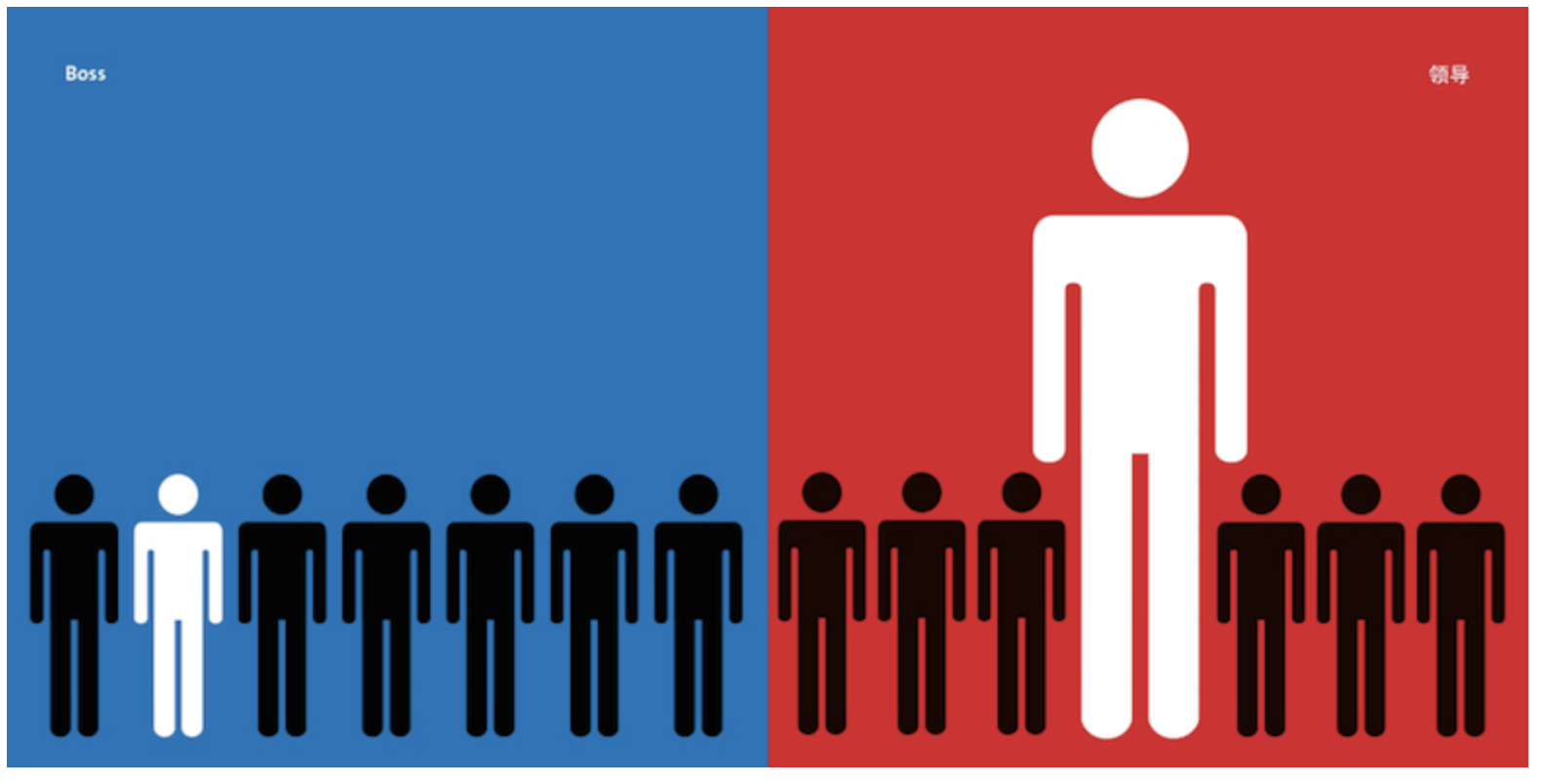 Cultural Difference
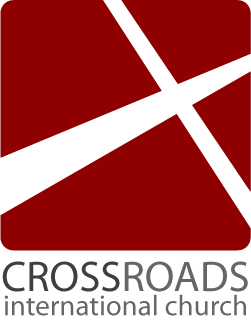 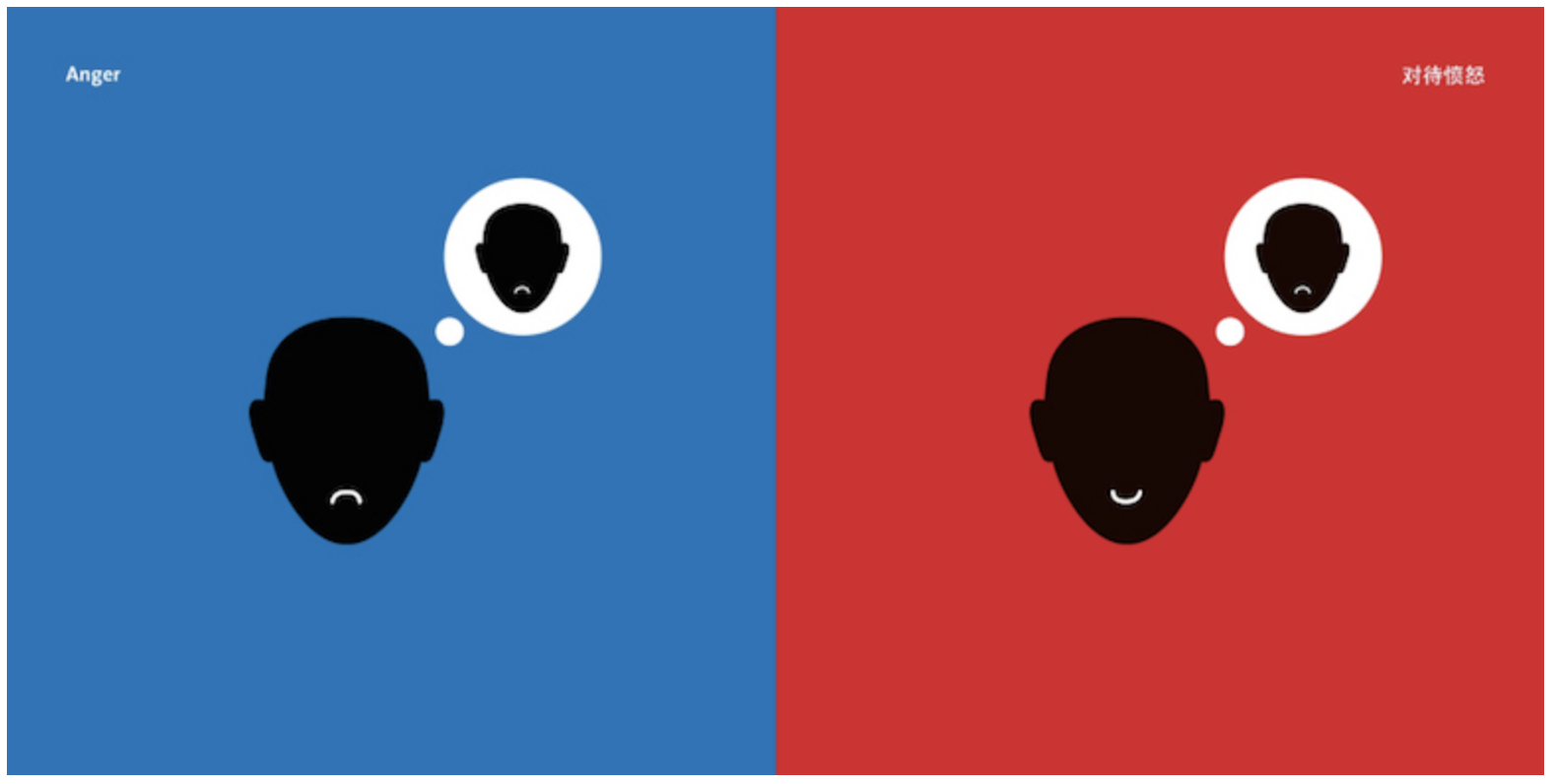 Cultural Difference
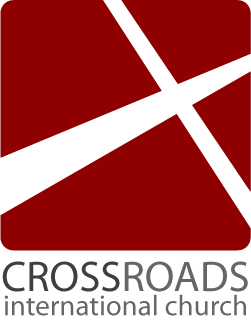 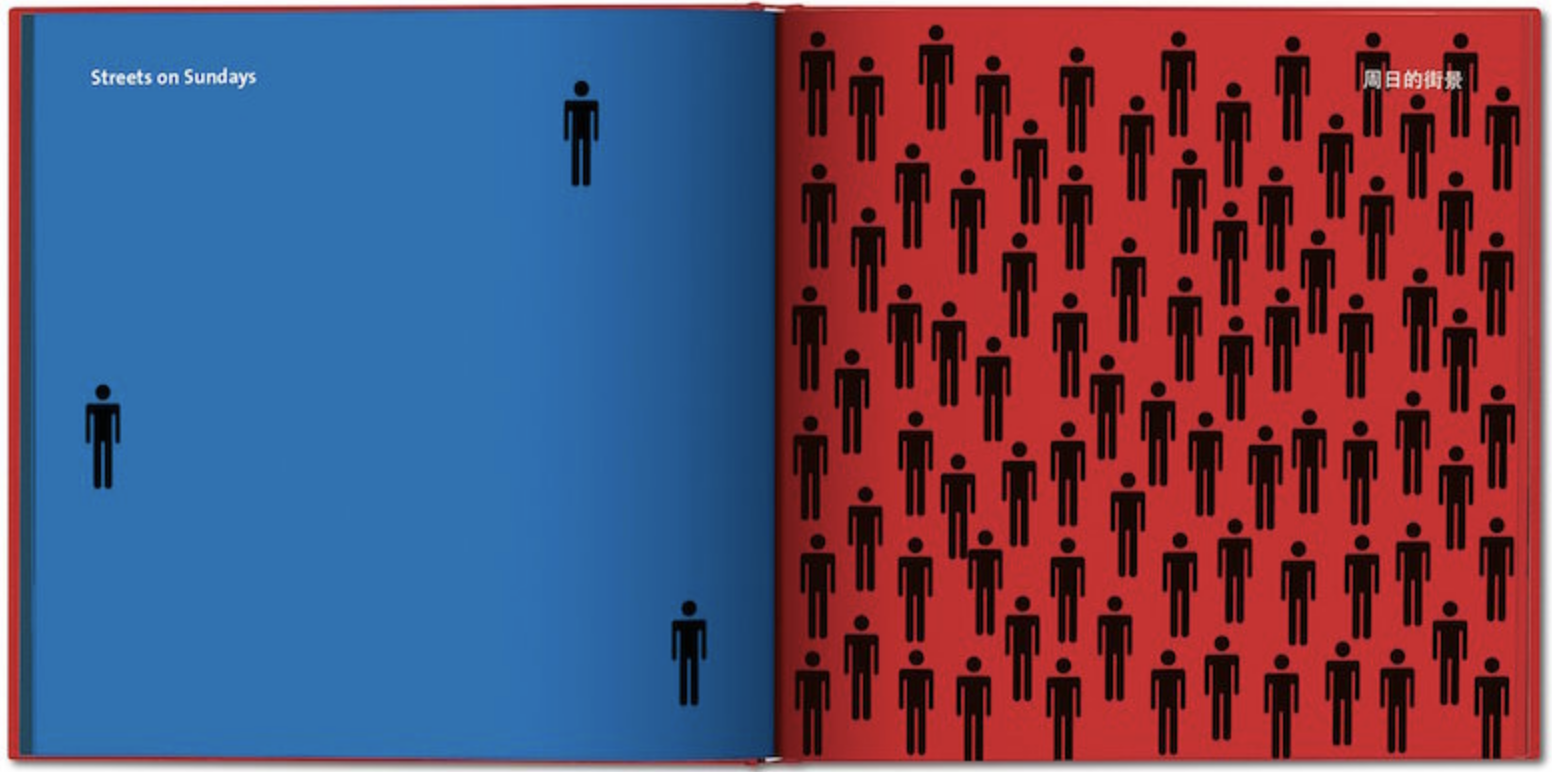 Chapter 14:1—15:7
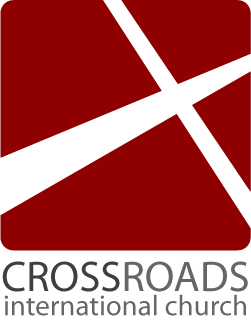 “Accept one another just as Christ has accepted us for the glory of God” (Rom 15:7)
Chapter 14:1—15:7
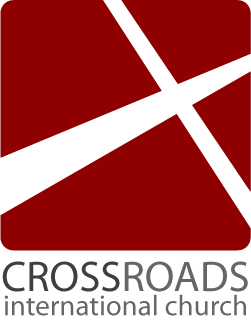 Key Principle # 1

Tolerance
Chapter 14:1—15:7
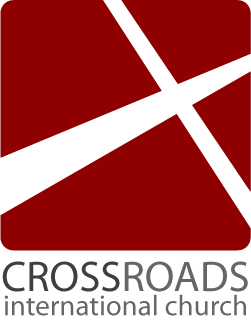 Disputable Matter # 1 

“One believes he/she can eat everything; the weak eats only vegetables” (14:2)
Chapter 14:1—15:7
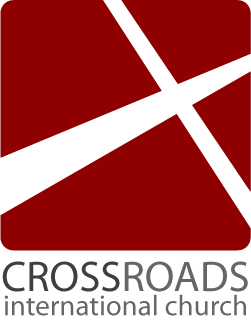 Context

The Gentiles ate everything (didn’t have kosher regulations); the Jews, fearing they might violate kosher regulations, ate only vegetables.
Chapter 14:1—15:7
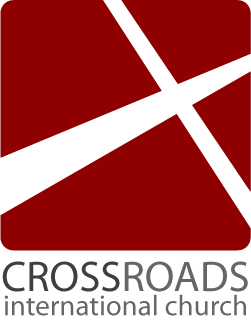 Context

Strong = Gentiles

Weak = Jews
Chapter 14:1—15:7
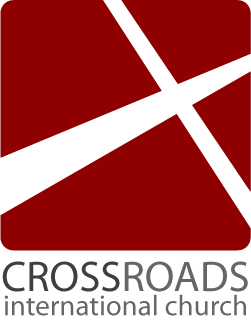 General Command

“Accept the weak in faith without disputing over disputable matters” (14:1)
Chapter 14:1—15:7
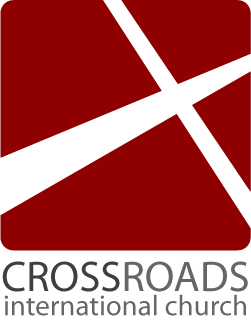 Specifically,

“The one who eats everything must not despise the one who does not” (14:3a)

The Gentiles shouldn’t despise the customs of the Jews.
Chapter 14:1—15:7
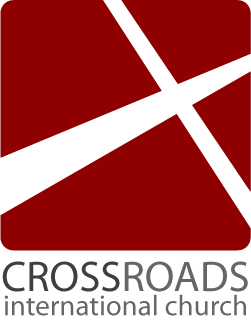 Specifically,

“The one who does not eat everything must not condemn the one who does” (14:3b)

The Jews shouldn’t condemn the customs of the Gentiles.
Chapter 14:1—15:7
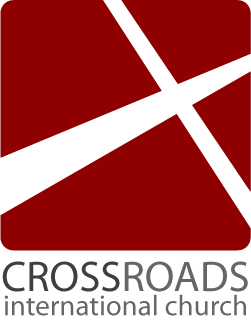 Why? #1

“God has accepted him/her” (14:3c)
Chapter 14:1—15:7
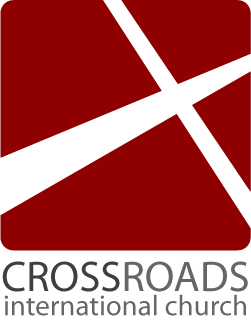 Why? #2

“Who are you to judge someone else’s servant?” (14:4a)
Chapter 14:1—15:7
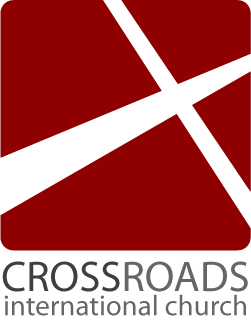 Parenthetically, 

“Before one’s own master one stands or falls, but God is able to make his servants stand” (14:4b)
Cultural Difference
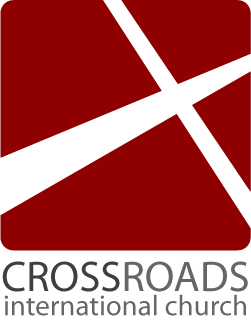 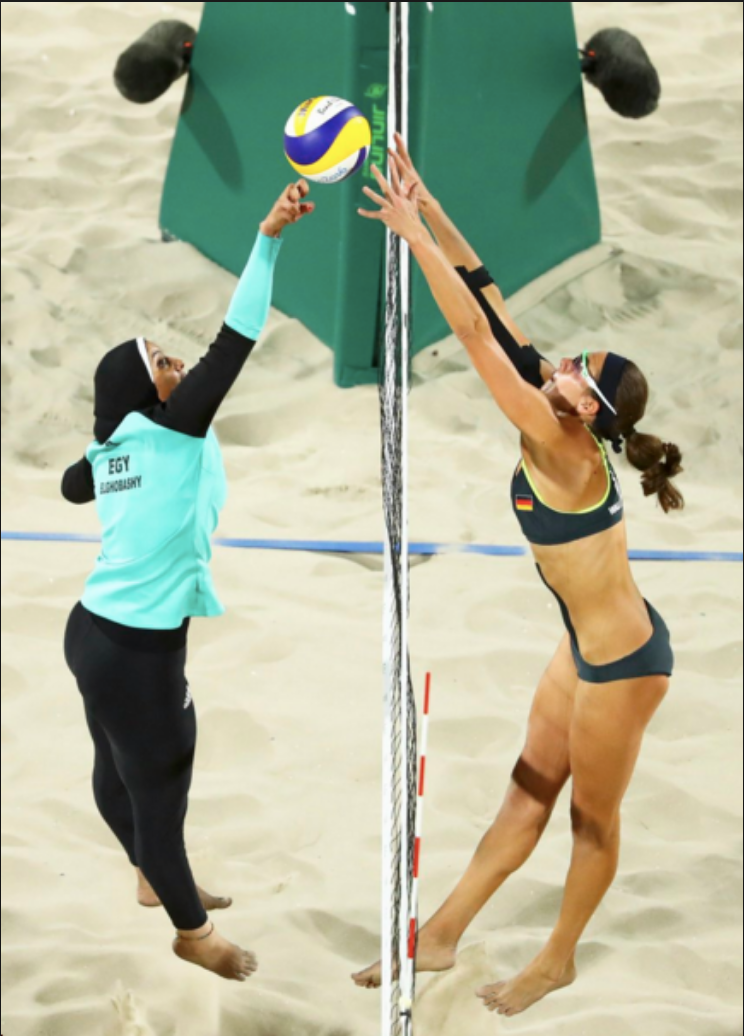 Chapter 14:1—15:7
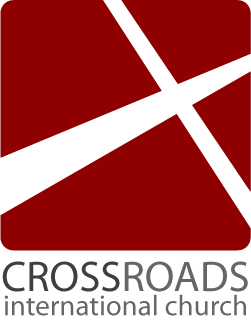 Disputable Matter # 2 

“One discerns between a day and another; another reckons each day to be the same” (14:5a)

Sabbath & festival days
Chapter 14:1—15:7
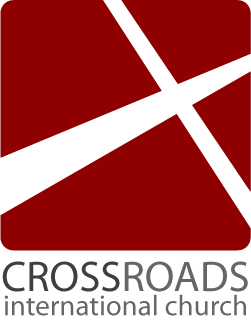 Principle #1

It must be a personal conviction (not imposed or imposing)

“Each must be fully convinced in his/her own mind” (14:5b)
Chapter 14:1—15:7
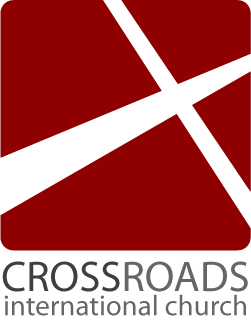 Principle #2

It must be “for the Lord”

“The one who values a day values for the Lord” (14:6a)
Chapter 14:1—15:7
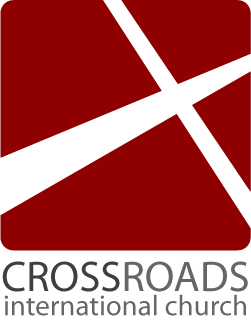 It must be “for the Lord”

“The one who eats [meat] eats it for the Lord—giving thanks to God; and the one who doesn’t eat, abstains for the Lord, giving thanks to God” (14:6b)
Chapter 14:1—15:7
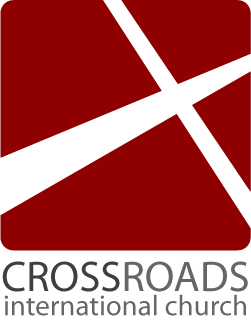 Principle #3

It must be self-denial

“None of us live for ourselves; none of us die for ourselves” (14:7)
Chapter 14:1—15:7
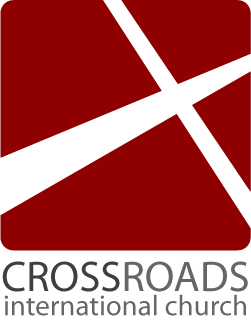 It must be self-denial

“If we live, we live for the Lord. If we die, we die for the Lord. Whether we die or live, we are of the Lord” (14:8)
Chapter 14:1—15:7
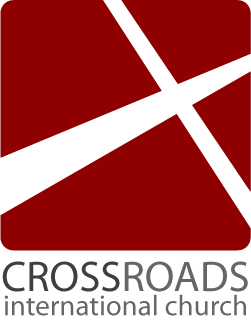 Parenthetically,

“This is why Christ died and lives—for him to rule the dead and the living” (14:9)
Chapter 14:1—15:7
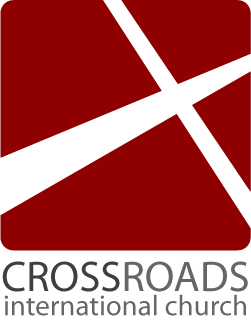 Principle #4

It must not be judgmental of others

“Why do you condemn your brother/sister? Why do you despise your brother/sister” (14:10a)
Chapter 14:1—15:7
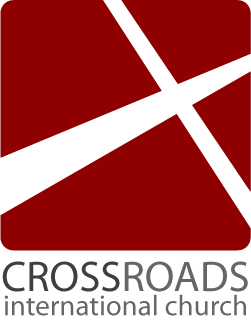 It must not be judgmental of others

“We all will stand before the judgment seat of God” (14:10b)

As the Scripture says:
Chapter 14:1—15:7
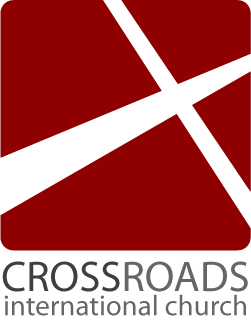 “‘As I live,’ says the Lord, ‘every knee will bow to me, and every tongue confess to God’”

Isaiah 45:23; Rom 14:11
Chapter 14:1—15:7
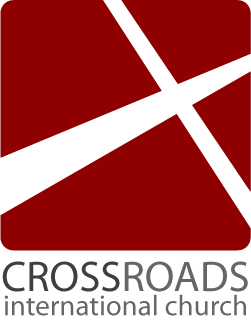 It must not be judgmental of others

“And each of us will give personal account to God” (14:12). “So, we should no longer judge one another” (14:13)
Chapter 14:1—15:7
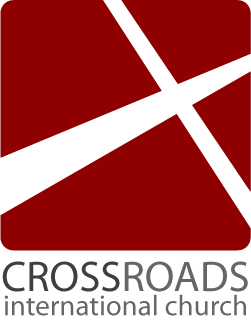 Meat vrs. Vegetable

Accept the weak in faith
The strong shouldn’t despise the weak; the weak shouldn’t condemn the strong
God accepted them both
We can’t judge another’s servant
Chapter 14:1—15:7
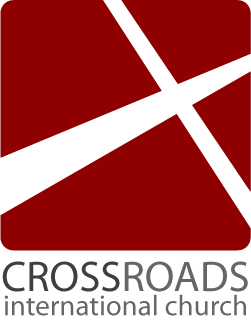 Special Days vrs. Ordinary Days

It must be a personal conviction
It must be for the Lord
It must be self-denial
It must not be judgmental of others
Cultural Difference
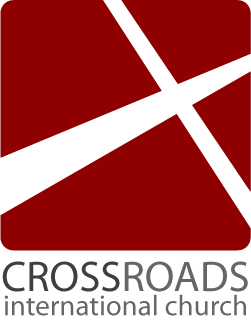 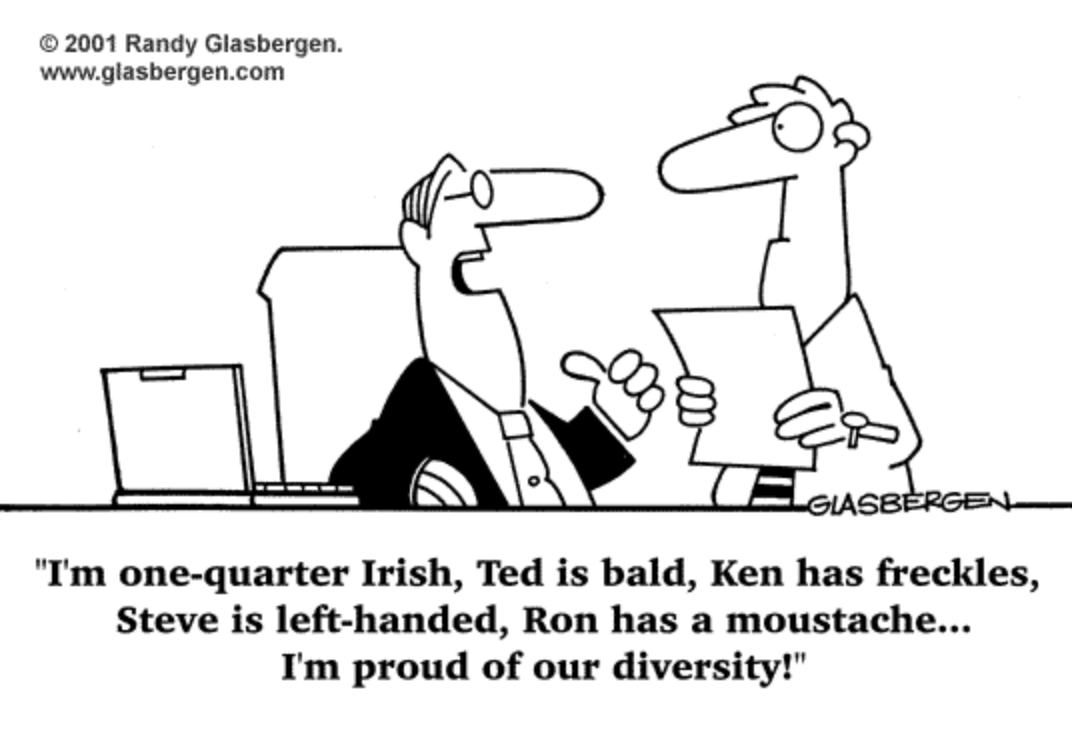 Chapter 14:1—15:7
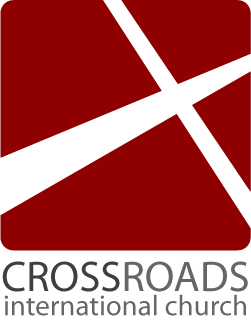 Although tolerance is needed in personal preferences (14:1–13a), one has no right to stumble another (14:13b–23).
Chapter 14:1—15:7
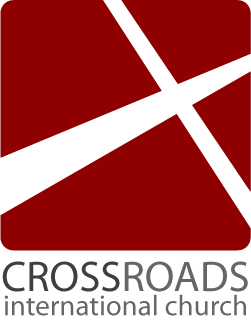 Key Principle # 2

Don’t Stumble
Chapter 14:1—15:7
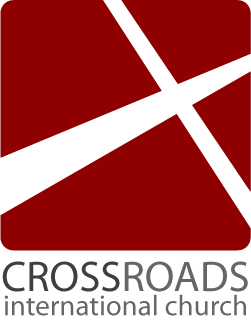 Question #1

Is it stumbling to someone?

“Decide, all the more, not to place a tripping or stumbling [stone] before a brother/sister” (14:13b)
Chapter 14:1—15:7
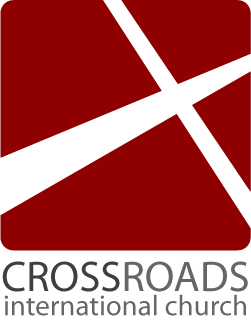 “I know, and I am convinced in the Lord, nothing is unacceptable in itself, except it is unacceptable to the one who considers it unacceptable” (14:14)
Chapter 14:1—15:7
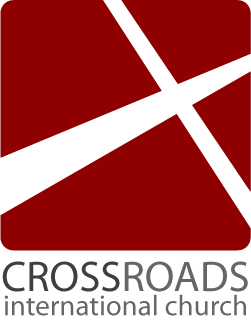 Principle #2

Is it loving?

“If your brother/sister is grieved by what you are eating, you are not walking in love” (14:15a)
Chapter 14:1—15:7
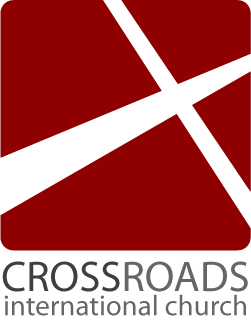 Principle #2

Is it loving?

“Don’t loose that one—for whom Christ died—by your eating” (14:15)
Chapter 14:1—15:7
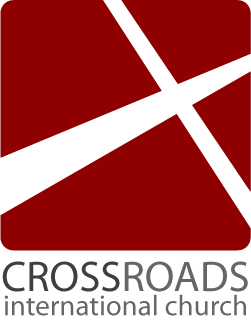 Principle #3

Does it guard my testimony?

“Don’t let your good [name] be blasphemed [by your eating]” (14:16)
Chapter 14:1—15:7
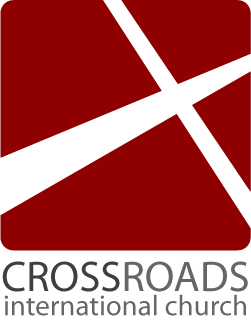 “Kingdom of God is not eating and drinking, but righteousness and peace and joy in the Holy Spirit. Anyone who serves the Lord in this way pleases the Lord and receives the approval of the people” 
(14:17–18)
Chapter 14:1—15:7
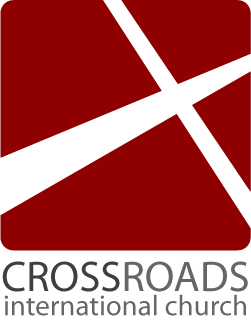 Principle #4

Does it promote peace and edification?
“Therefore, let’s pursue the things of peace and the things that edify one another” (14:19)
Chapter 14:1—15:7
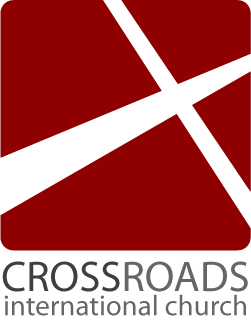 “Do not dislodge the work of God for the sake of food. All are indeed clean, but it is unclean to the one who by eating stumbles. It is good not to eat meat or drink wine—if by which a your brother/sister is stumbled” (14:20–21)
Chapter 14:1—15:7
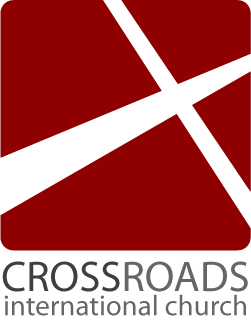 Principle #5

Am I boasting?

“This faith you have—you keep it between yourself and God” (14:22a)
Chapter 14:1—15:7
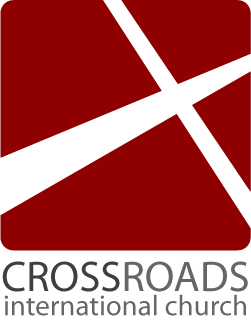 Principle #6

Am I striving to be free?

“Blessed is the person who doesn’t condemn him/herself in what he/she accepts” (14:22b)
Chapter 14:1—15:7
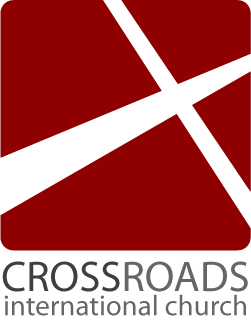 Principle #7

Is it of faith?

“Whoever doubts when he/she eats, condemns him/herself because it is not from faith. Anything that is not from faith is sin” (14:23)
Cultural Difference
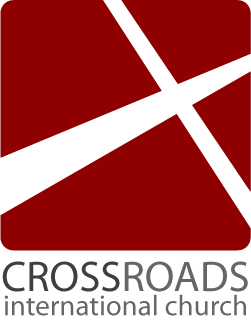 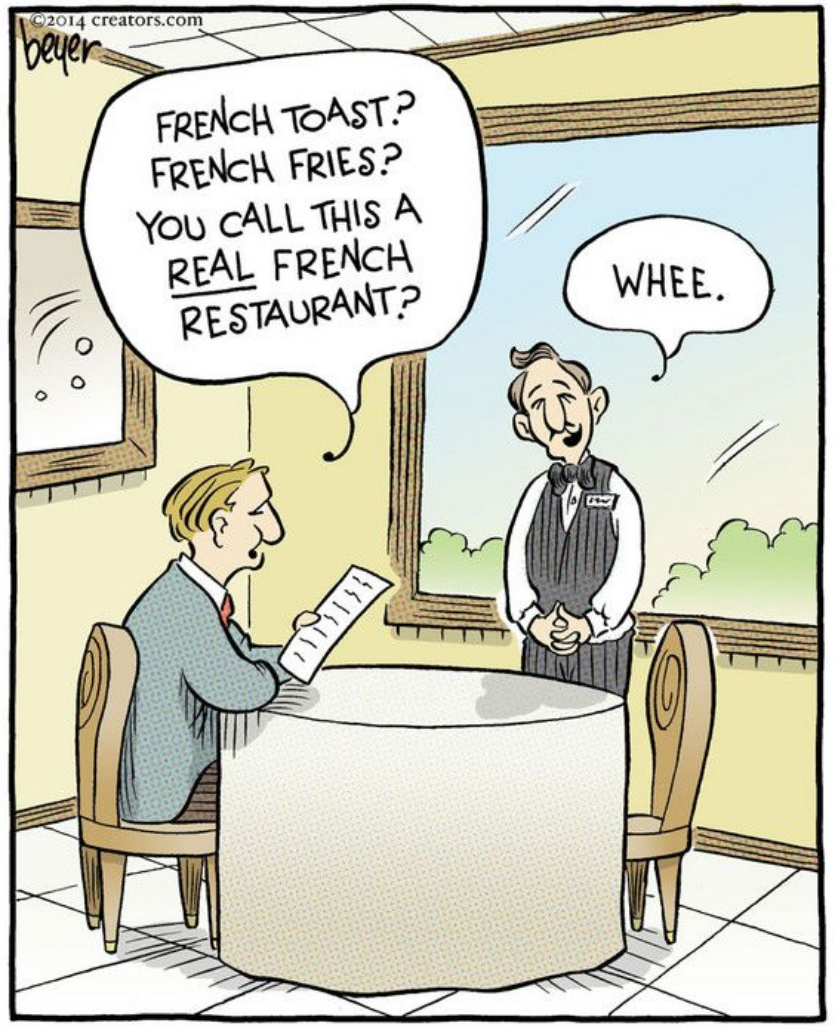 Cultural Difference
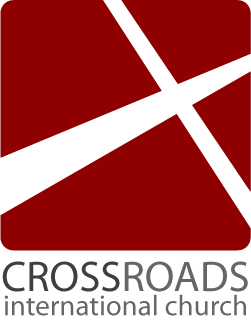 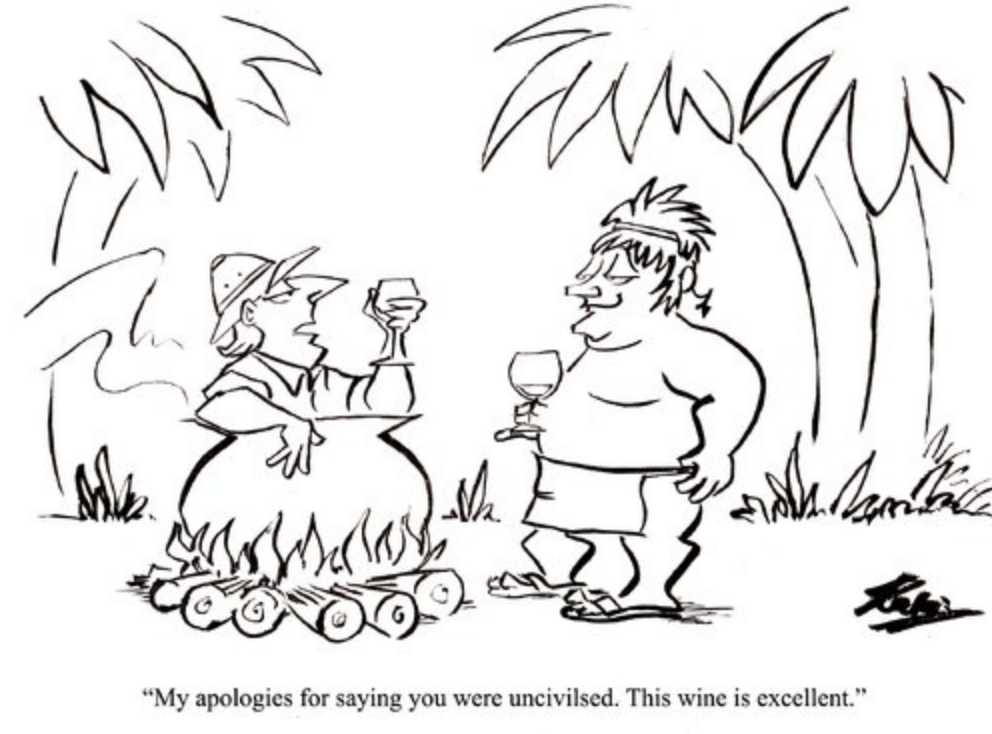 Chapter 14:1—15:7
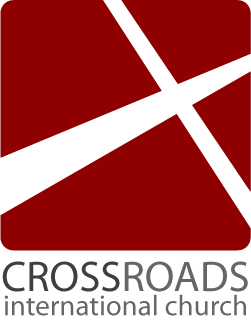 Although tolerance is needed in personal preferences (14:1–13a), one has no right to stumble another (14:13b–23). Better yet, a believe ought to bear the burden of another (15:1–7).
Chapter 14:1—15:7
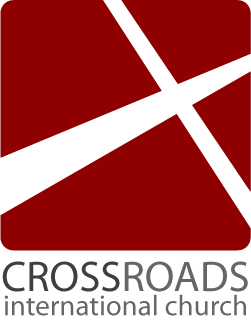 Key Principle # 3

Bear One Another’s Burden
Chapter 14:1—15:7
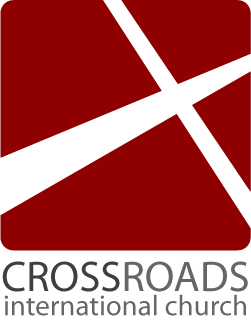 Most Significant Principle

Bear the weak-one’s burden

“We, the strong, are obligated to bear the burden of the weak and not to please ourselves” (15:1)
Chapter 14:1—15:7
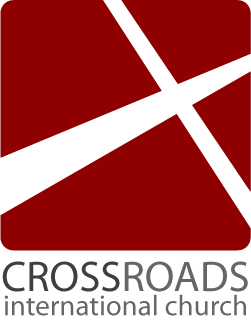 “Each of you should please your neighbor, for good, for building up, as Christ didn’t please himself, but as it is written, “the insults of those who insulted me fell upon me” (15:2–3)
Chapter 14:1—15:7
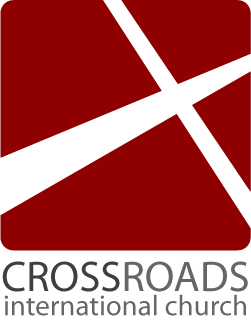 Parenthetically, 

“Everything written-before was written for our teaching so that through endurance and through encouragement of the Scriptures we might have hope” (15:4)
Chapter 14:1—15:7
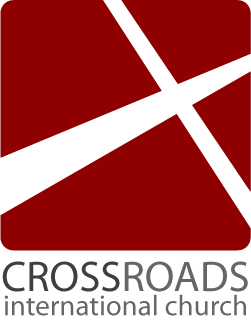 “God of endurance and comfort will give you the mind of Christ Jesus towards one another so that with one accord and one mouth you may glorify God and Father of our Lord Jesus Christ” (15:6)
Chapter 14:1—15:7
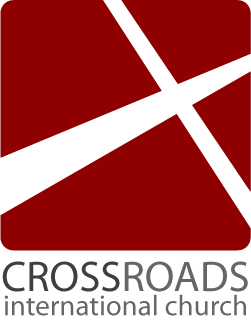 “Therefore, accept one another just as Christ has accepted us for the glory of God” (Rom 15:7)

It’s the responsibility of anyone who thinks he/she is a “mature-person,” to bear the burden of the weak.
Chapter 14:1—15:7
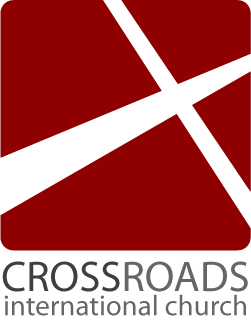 Conclusion
Chapter 14:1—15:7
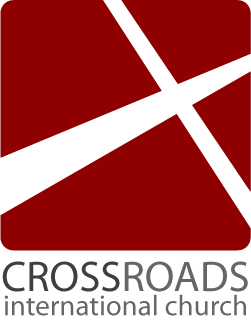 Meat vrs. Vegetable

Accept the weak in faith
The strong shouldn’t despise the weak; the weak shouldn’t condemn the strong
God accepted them both
We can’t judge another’s servant
Chapter 14:1—15:7
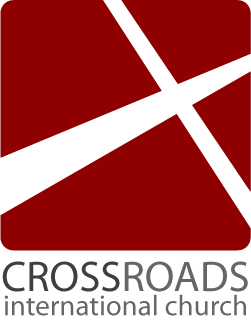 Special Days vrs. Ordinary Days

It must be a personal conviction
It must be for the Lord
It must be self-denial
It must not be judgmental of others
Chapter 14:1—15:7
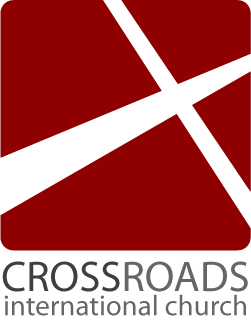 Questions to ask:
Is it stumbling?
Is it loving?
Does it guard my testimony?
Does it promote peace and edification?
Am I boasting about it?
Does it stem from faith?
Cultural Difference
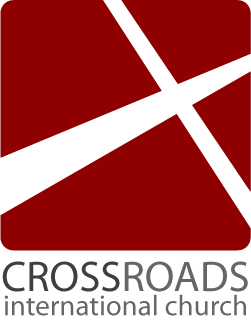 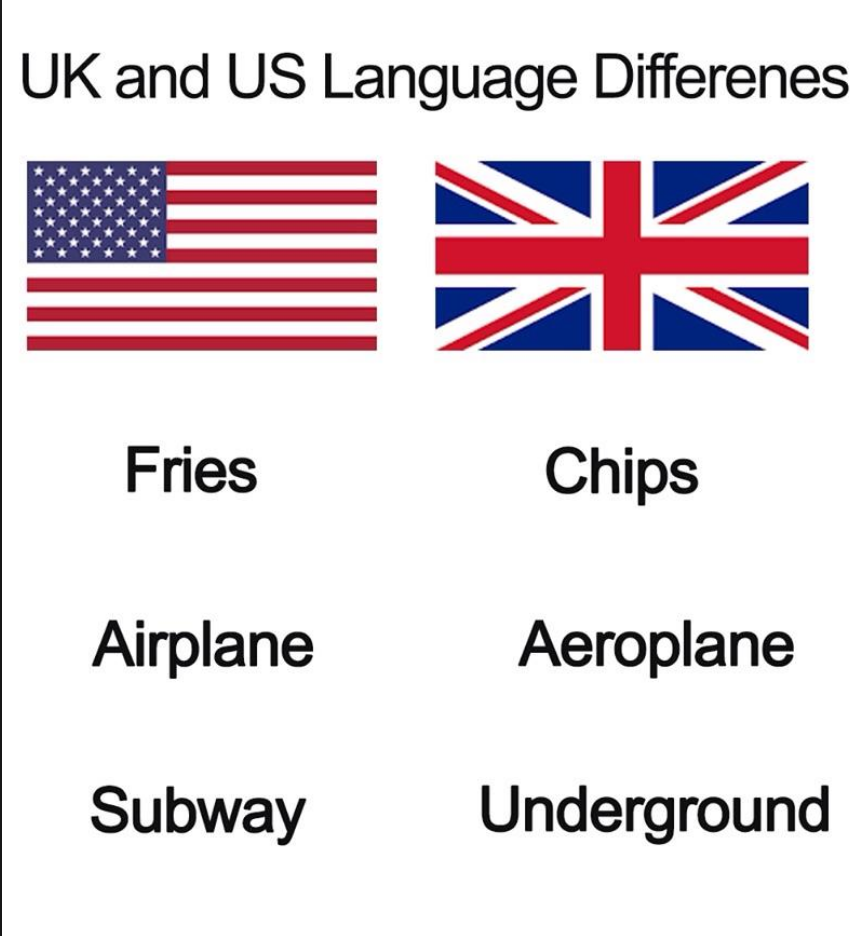 Chapter 14:1—15:7
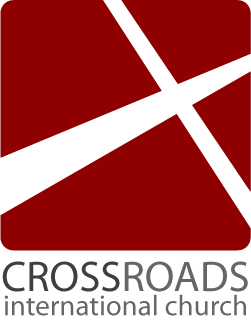 Significant Principles

Tolerance
Not stumbling
Bearing one another’s burden!
Get this presentation and notes for free!
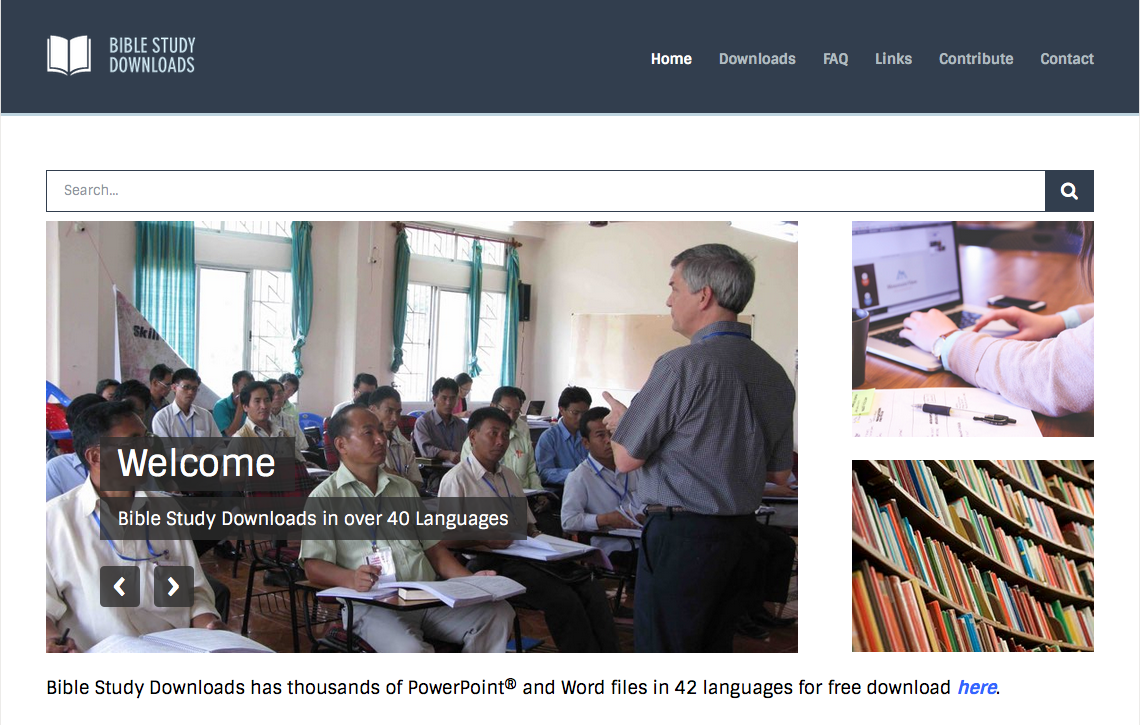 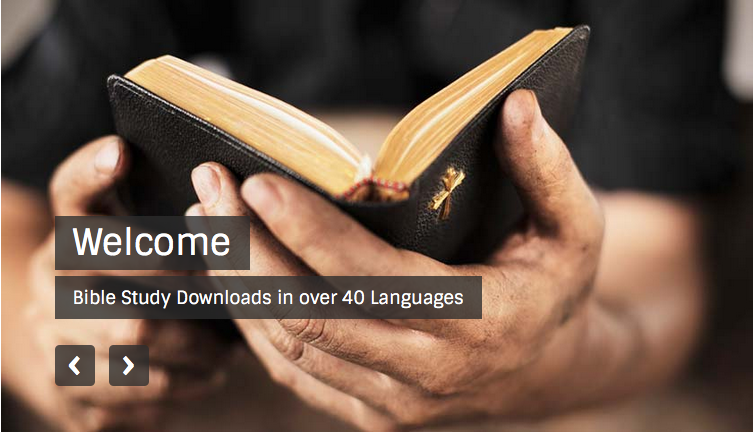 NT Sermons link at BibleStudyDownloads.org